inst.eecs.berkeley.edu/~cs61c CS61CL : Machine StructuresLecture #6 – Number Representation, IEEE FP2009-07-07
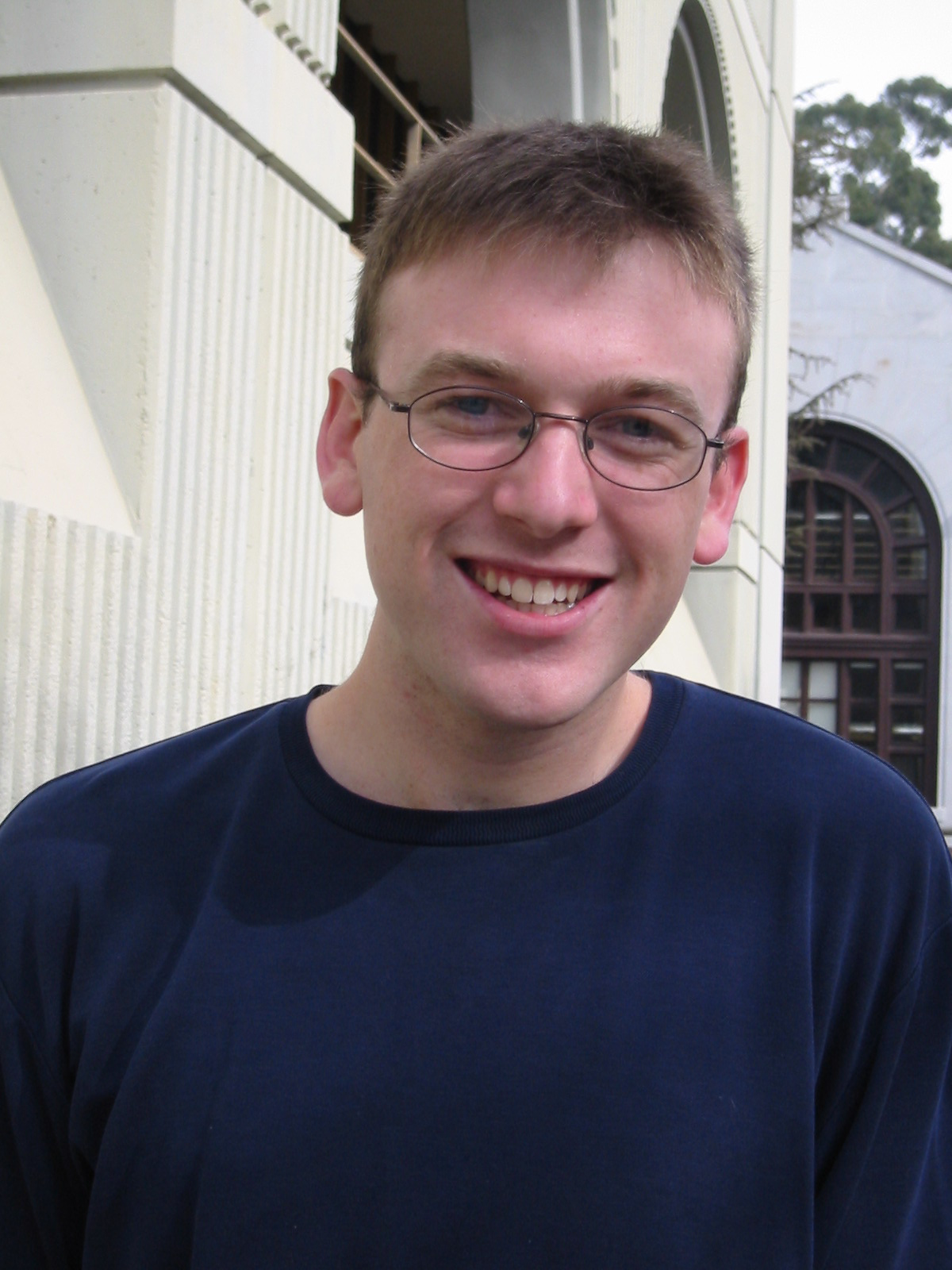 Jeremy Huddleston
[Speaker Notes: Greet class]
Review: Decimal (base 10) Numbers
Digits: 0, 1, 2, 3, 4, 5, 6, 7, 8, 9
Example:
3271 = 
		(3x103) + (2x102) + (7x101) + (1x100)
Review: Hexadecimal (base 16) Numbers
Hexadecimal: 0, 1, 2, 3, 4, 5, 6, 7, 8, 9, A, B, C, D, E, F
Normal digits + 6 more from the alphabet
In C, written as 0x… (e.g., 0xFAB5)
Conversion: BinaryHex
1 hex digit represents 16 decimal values
4 binary digits represent 16 decimal values
1 hex digit replaces 4 binary digits
One hex digit is a “nibble”. Two is a “byte”
2 bits is a “half-nibble”. Shave and a haircut…
Example:
1010 1100 0011 (binary) = 0x_____ ?
What to do with representations of numbers?
Just what we do with numbers!
Add them
Subtract them
Multiply them
Divide them
Compare them
Example: 10 + 7 = 17
…so simple to add in binary that we can build circuits to do it!
subtraction just as you would in decimal
Comparison: How do you tell if X > Y ?
1
1
1    0     1    0
+    0    1     1    1
-------------------------
1    0    0     0    1
Which base do we use?
Decimal: great for humans, especially when doing arithmetic
Hex: if human looking at long strings of binary numbers, its much easier to convert to hex and look 4 bits/symbol
Terrible for arithmetic on paper
Binary: what computers use; you will learn how computers do +, -, *, /
To a computer, numbers always binary
Regardless of how number is written:
32ten == 3210 == 0x20 == 1000002 == 0b100000
Use subscripts “ten”, “hex”, “two” in book, slides when might be confusing
BIG IDEA: Bits can represent anything!!
Characters?
26 letters  5 bits (25 = 32)
upper/lower case + punctuation   7 bits (in 8) (“ASCII”)
standard code to cover all the world’s languages  8,16,32 bits   (“Unicode”)www.unicode.com
Logical values?
0  False, 1  True
colors ? Ex:
locations / addresses? commands?
MEMORIZE: N bits  at most 2N things
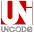 Red (00)
Green (01)
Blue (11)
How to Represent Negative Numbers?
So far, unsigned numbers
Obvious solution: define leftmost bit to be sign! 
0  +, 1  – 
Rest of bits can be numerical value of number
Representation called sign and magnitude
MIPS uses 32-bit integers. +1ten would be:		0000 0000 0000 0000 0000 0000 0000 0001
And –1ten in sign and magnitude would be:	1000 0000 0000 0000 0000 0000 0000 0001
Shortcomings of sign and magnitude?
Arithmetic circuit complicated
Special steps depending whether signs are the same or not
Also, two zeros
 0x00000000 = +0ten
 0x80000000 = –0ten 
What would two 0s mean for programming?

Therefore sign and magnitude abandoned
00000
00001
...
01111
11111
10000
...
11110
Another try: complement the bits
Example:	 710 = 001112  	–710 = 110002
Called One’s Complement
Note: positive numbers have leading 0s, negative numbers have leadings 1s.
What is -00000 ? Answer: 11111
How many positive numbers in N bits?
How many negative numbers?
Shortcomings of One’s complement?
Arithmetic still a somewhat complicated.
Still two zeros
 0x00000000 = +0ten
 0xFFFFFFFF = -0ten 
Although used for awhile on some computer products, one’s complement was eventually abandoned because another solution was better.
Standard Negative Number Representation
What is result for unsigned numbers if tried to subtract large number from a small one?
Would try to borrow from string of leading 0s, so result would have a string of leading 1s
3 - 4  00…0011 – 00…0100  = 11…1111
With no obvious better alternative, pick representation that made the hardware simple
As with sign and magnitude,  leading 0s  positive, leading 1s  negative
000000...xxx  is ≥ 0, 111111...xxx is < 0
except 1…1111 is -1, not -0 (as in sign & mag.)
This representation is Two’s Complement
2’s Complement Number “line”: N = 5
00000
00001
11111
2N-1 non-negatives 
2N-1 negatives
one zero
how many positives?
11110
00010
0
-1
1
11101
2
-2
-3
11100
-4
.
.
.
.
.
.
15
-15
-16
01111
10001
10000
00000
00001
...
01111
10000
...
11110
11111
Two’s Complement Formula
Can represent positive and negative numbers in terms of the bit value times a power of 2:
d31 x -(231)  + d30 x 230 + ... + d2 x 22 + d1 x 21 + d0 x 20
Example: 1101two
= 1x-(23) + 1x22 + 0x21 + 1x20
= -23 + 22 + 0 + 20
= -8 + 4 + 0 + 1 
= -8 + 5
= -3ten
Two’s Complement shortcut: Negation
*Check out www.cs.berkeley.edu/~dsw/twos_complement.html
Change every 0 to 1 and 1 to 0 (invert or complement), then add 1 to the result 
Proof*: Sum of number and its (one’s) complement must be 111...111two
However, 111...111two= -1ten
Let x’  one’s complement representation of x
Then x + x’ = -1  x + x’ + 1 = 0  -x = x’ + 1
Example: -3 to +3 to -3x :  1111 1111 1111 1111 1111 1111 1111 1101twox’:  0000 0000 0000 0000 0000 0000 0000 0010two+1: 0000 0000 0000 0000 0000 0000 0000 0011two()’:  1111 1111 1111 1111 1111 1111 1111 1100two+1: 1111 1111 1111 1111 1111 1111 1111 1101two
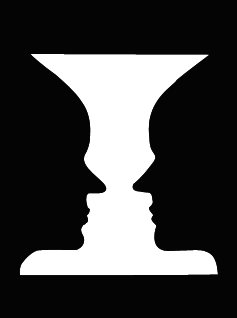 You should be able to do this in your head…
What if too big?
Binary bit patterns above are simply representatives of numbers.  Strictly speaking they are called “numerals”.
Numbers really have an  number of digits
with almost all being same (00…0 or 11…1) except for a few of the rightmost digits 
Just don’t normally show leading digits
If result of add (or -, *, / ) cannot be represented by these rightmost HW bits, overflow is said to have occurred.
11110
11111
00000
00001
00010
unsigned
What about other numbers?
Very large numbers? 	(seconds/millennium)  31,556,926,00010 (3.155692610 x 1010)
Very small numbers? (Bohr radius)  0.000000000052917710m (5.2917710 x 10-11) 
Numbers with both integer & fractional parts?  1.5 
First consider #3.  
…our solution will also help with 1 and 2.
xx.yyyy
21
2-4
20
2-1
2-2
2-3
Representation of Fractions
“Binary Point” like decimal point signifies boundary between integer and fractional parts:
Example 6-bit representation:
10.10102 = 1x21 + 1x2-1 + 1x2-3 = 2.62510
If we assume “fixed binary point”, range of 6-bit representations with this format: 
			0 to 3.9375 (almost 4)
Fractional Powers of 2
i    2-i
0	1.0		1
0.5		1/2
0.25	1/4
0.125	1/8
0.0625	1/16
0.03125	1/32
0.015625
0.0078125
0.00390625
0.001953125
0.0009765625
0.00048828125
0.000244140625
0.0001220703125
0.00006103515625
0.000030517578125
01.100  1.510
00.100  0.510
10.000  2.010
Addition is straightforward:
01.100  1.510
     00.100  0.510 
     00 000
    000 00
   0110 0
  00000
 00000
0000110000
Multiplication a bit more complex:
HI    LOW
Representation of Fractions with Fixed Pt.
What about addition and multiplication?
Where’s the answer, 0.11? (need to remember where point is)
Representation of Fractions
So far, in our examples we used a “fixed” binary point what we really want is to “float” the binary point.  Why?
Floating binary point most effective use of our limited bits (and thus more accuracy in our number representation):
example:  put 0.1640625 into binary.  Represent as in 5-bits choosing where to put the binary point.
… 000000.001010100000…
Store these bits and keep track of the binary point 2 places to the left of the MSB
Any other solution would lose accuracy!
With floating point rep., each numeral carries a exponent field recording the whereabouts of its binary point.  

The binary point can be outside the stored bits, so very large and small numbers can be represented.
exponent
mantissa
radix (base)
decimal point
Scientific Notation (in Decimal)
6.0210 x 1023
Normalized form: no leadings 0s (exactly one digit to left of decimal point)
Alternatives to representing 1/1,000,000,000
Normalized: 	1.0 x 10-9
Not normalized: 	0.1 x 10-8,10.0 x 10-10
exponent
mantissa
radix (base)
“binary point”
Scientific Notation (in Binary)
1.0two x 2-1
Computer arithmetic that supports it called floating point, because it represents numbers where the binary point is not fixed, as it is for integers
Declare such variable in C as float
31
30
23
22
0
S
Exponent
Significand
1 bit
8 bits
23 bits
Floating Point Representation (1/2)
Normal format: +1.xxxxxxxxxxtwo*2yyyytwo
Multiple of Word Size (32 bits)
S represents Sign			Exponent represents y’s			Significand represents x’s
Represent numbers as small as 2.0 x 10-38 to as large as 2.0 x 1038
2x1038
-2x1038
-1
-2x10-38
2x10-38
1
0
Floating Point Representation (2/2)
What if result too large? 
(> 2.0x1038 , < -2.0x1038 )
Overflow!  Exponent larger than represented in 8-bit Exponent field
What if result too small? 
(>0 & < 2.0x10-38 , <0 & > - 2.0x10-38 )
Underflow!  Negative exponent larger than represented in 8-bit Exponent field


What would help reduce chances of overflow and/or underflow?
overflow
overflow
underflow
31
30
20
19
0
S
Exponent
Significand
1 bit
11 bits
20 bits
Significand (cont’d)
32 bits
Double Precision Fl. Pt. Representation
Next Multiple of Word Size (64 bits)
Double Precision (vs. Single Precision)
C variable declared as double
Represent numbers almost as small as 2.0 x 10-308 to almost as large as 2.0 x 10308 
But primary advantage is greater accuracy due to larger significand
QUAD Precision Fl. Pt. Representation
Next Multiple of Word Size (128 bits)
Unbelievable range of numbers
Unbelievable precision (accuracy)
IEEE 754-2008, Finalized Aug 2008
15 exponent bits
112 significand bits (113 precision bits)
Oct-Precision? 
Some have tried, no real traction so far
Half-Precision? 
Yep, that’s for a short (16 bit)
en.wikipedia.org/wiki/Quad_precision
en.wikipedia.org/wiki/Half_precision
31
30
23
22
0
S
Exponent
Significand
1 bit
8 bits
23 bits
IEEE 754 Floating Point Standard (1/3)
Single Precision (DP similar):


 Sign bit:		1 means negative						   0 means positive
Significand:
To pack more bits, leading 1 implicit for normalized numbers
1 + 23 bits single, 1 + 52 bits double
always true: 0 < Significand < 1                             (for normalized numbers)
Note: reserve exponent value 0 to mean no implicit leading 1 (eg: 0)
IEEE 754 Floating Point Standard (2/3)
IEEE 754 uses “biased exponent” representation. 
Designers wanted FP numbers to be used even if no FP hardware; e.g., sort records with FP numbers using integer compares
Wanted bigger (integer) exponent field to represent bigger numbers. 
2’s complement poses a problem (because negative numbers look bigger)
We’re going to see that the numbers are ordered EXACTLY as in sign-magnitude
I.e., counting from binary odometer 00…00 up to 11…11 goes from 0 to +MAX to -0 to -MAX to 0
31
30
23
22
0
S
Exponent
Significand
1 bit
8 bits
23 bits
IEEE 754 Floating Point Standard (3/3)
Called Biased Notation, where bias is number subtracted to get real number
IEEE 754 uses bias of 127 for single prec.
Subtract 127 from Exponent field to get actual value for exponent
1023 is bias for double precision
Summary (single precision):
(-1)S x (1 + Significand) x 2(Exponent-127)
Double precision identical, except with exponent bias of 1023 (half, quad similar)
Example: Converting Binary FP to Decimal
0
0110 1000
101 0101 0100 0011 0100 0010
Sign: 0 => positive
Exponent: 
0110 1000two = 104ten
Bias adjustment: 104 - 127 = -23
Significand:
1 + 1x2-1+ 0x2-2 + 1x2-3 + 0x2-4 + 1x2-5 +...=1+2-1+2-3 +2-5 +2-7 +2-9 +2-14 +2-15 +2-17 +2-22= 1.0 + 0.666115
Represents: 1.666115ten*2-23 ~ 1.986*10-7 			(about 2/10,000,000)
1
1000 0011
011 1011 0100 0000 0000 0000
Example: Converting Decimal to FP
-2.340625 x 101
Denormalize: -23.40625
Convert integer part:
23 = 16 + ( 7 = 4 + ( 3 = 2 + ( 1 ) ) )  =  101112
Convert fractional part:
.40625 = .25 + ( .15625 = .125 + ( .03125 ) ) = .011012
Put parts together and normalize:
10111.01101 = 1.011101101 x 24
Convert exponent:  127 + 4 = 100000112
Understanding the Significand (1/2)
Method 1 (Fractions):
In decimal: 0.34010					 34010/100010						 3410/10010
In binary: 0.1102	 1102/10002 = 610/810					 112/1002 = 310/410
Advantage: less purely numerical, more thought oriented; this method usually helps people understand the meaning of the significand better
Understanding the Significand (2/2)
Method 2 (Place Values):
Convert from scientific notation
In decimal:	1.6732 = (1x100) + (6x10-1) + (7x10-2) + (3x10-3) + (2x10-4)
In binary:	1.1001 = (1x20) + (1x2-1) + (0x2-2) + (0x2-3) + (1x2-4)
Interpretation of value in each position extends beyond the decimal/binary point
Advantage: good for quickly calculating significand value; use this method for translating FP numbers
Precision and Accuracy
Don’t confuse these two terms!
Precision is a count of the number bits used to represent a value.
Accuracy is a measure of the difference between the actual value of a number and its computer representation.
High precision permits high accuracy but doesn’t 
guarantee it.  It is possible to have high precision
but low accuracy.
Example:	float pi = 3.14159…;
	pi will be represented using all 24 bits of the 
	significant (highly precise), but is only an 
	approximation (not accurate).
[Speaker Notes: Ask for definitions]
Representation for ± ∞
In FP, divide by 0 should produce ± ∞, not overflow.
Why?
OK to do further computations with ∞ E.g.,  X/0  >  Y may be a valid comparison
Ask math majors
IEEE 754 represents ± ∞
Most positive exponent reserved for ∞
Significands all zeroes
[Speaker Notes: Note that it is exactly one more than the largest normal float number]
Representation for 0
Represent 0?
exponent all zeroes
significand all zeroes
What about sign?  Both cases valid.
+0: 0 00000000 00000000000000000000000
-0: 1 00000000 00000000000000000000000
Special Numbers
What have we defined so far? 		(Single Precision)
Exponent	Significand		Object
0			0			0
0			nonzero		???
1-254		anything		+/- fl. pt. #
255		0			+/- ∞
255		nonzero		???
“Waste not, want not”
We’ll talk about Exp=0,255 & Sig!=0  later
[Speaker Notes: Don’t waste bits]
Representation for Not a Number
What do I get if I calculate		 	sqrt(-4.0)or 0/0?
If ∞ not an error, these shouldn’t be either
Called Not a Number (NaN)
Exponent = all 1s (255),
Significand nonzero
Why is this useful?
Hope NaNs help with debugging?
They contaminate: op(NaN, X) = NaN
[Speaker Notes: We should group these into Not a Number
If we have infinity, we can have NaN
All arithmetic operations contaminate, maybe help find bugs]
b
a
-
+
0
Representation for Denorms (1/2)
Problem: There’s a gap among representable FP numbers around 0
Smallest representable pos num:
a = 1.0… 2 * 2-126 = 2-126
Second smallest representable pos num:
b	= 1.000……1 2 * 2-126 = (1 + 0.00…12) * 2-126 = (1 + 2-23) * 2-126 = 2-126 + 2-149
	a - 0 = 2-126
	b - a = 2-149
Normalization and implicit 1is to blame!
Gaps!
[Speaker Notes: Wouldn’t it be cool if we had some extra bits to represent this?]
-
+
0
Representation for Denorms (2/2)
Solution:
We still haven’t used Exponent=0, Significand nonzero
Denormalized number: no (implied) leading 1, implicit exponent = -126
Smallest representable pos num:
A = 2-149
Second smallest representable pos num:
b = 2-148
Special Numbers Summary
Reserve exponents, significands:
Rounding
When we perform math on floating point numbers, we have to worry about rounding to fit the result in the significand field.
The FP hardware carries two extra bits of precision, and then round to get the proper value
Rounding also occurs when converting:
 double to a single precision value
 floating point number to an integer
 integer > ___ to floating point
IEEE FP Rounding Modes
Examples in decimal (but, of course, IEEE754 in binary)
Round towards + ∞
ALWAYS round “up”: 2.001  3, -2.001  -2
Round towards - ∞
ALWAYS round “down”: 1.999   1, -1.999   -2
Truncate
Just drop the last bits (round towards 0)
Unbiased (default mode). Midway? Round to even
Normal rounding, almost: 2.4   2, 2.6   3, 2.5   2, 3.5   4
Round like you learned in grade school (nearest int)
Except if the value is right on the borderline, in which case we round to the nearest EVEN number
Insures fairness on calculation
This way, half the time we round up on tie, the other half time we round down. Tends to balance out inaccuracies
[Speaker Notes: Where does truncate round towards?  Negative Infinity?
No, towards zero.

What is “halfway” in binary?  IN floating point.
Use board for this

When doing arithmetic, you have extra bits (more than 23)
Two or three bits?]
31
30
23
22
0
S
Exponent
Significand
1 bit
8 bits
23 bits
“And in conclusion…”
Floating Point lets us:
Represent numbers containing both integer and fractional parts; makes efficient use of available bits.
Store approximate values for very large and very small #s.
IEEE 754 Floating Point Standard is most widely accepted attempt to standardize interpretation of such numbers (Every desktop or server computer sold since ~1997 follows these conventions)
Summary (single precision):
(-1)S x (1 + Significand) x 2(Exponent-127)
Double precision identical, except with exponent bias of 1023 (half, quad similar)
“And in conclusion…”
Reserve exponents, significands:




4 Rounding modes (default: unbiased)
MIPS Fl ops complicated, expensive
Bonus slides
These are extra slides that used to be included in lecture notes, but have been moved to this, the “bonus” area to serve as a supplement.
The slides will appear in the order they would have in the normal presentation
Bonus
Numbers: positional notation
Number Base B  B symbols per digit:
Base 10 (Decimal):	0, 1, 2, 3, 4, 5, 6, 7, 8, 9Base   2 (Binary):	0, 1
Number representation: 
d31d30 ... d1d0 is a 32 digit number
value = d31  B31 + d30  B30 + ... + d1  B1 + d0  B0
Binary:	0,1  (In binary digits called “bits”)
0b11010 	= 124 + 123 + 022  + 121 + 020 	= 16 + 8 + 2	= 26
Here 5 digit binary # turns into a 2 digit decimal #
Can we find a base that converts to binary easily?
#s often written0b…
MEMORIZE!
Decimal vs. Hexadecimal vs. Binary
Examples:
1010 1100 0011 (binary) = 0xAC3
10111 (binary) = 0001 0111 (binary) = 0x17
0x3F9 = 11 1111 1001 (binary)
How do we convert between hex and Decimal?
00 0	000001	1	000102 2	001003	3	001104 4	010005	5	010106 6	011007	7	011108 8	100009	9	100110 A	101011	B	101112 C	110013	D	110114 E	111015	F	1111
Examples:
1010 1100 0011 (binary) = 0xAC3
10111 (binary) = 0001 0111 (binary) = 0x17
0x3F9 = 11 1111 1001 (binary)
How do we convert between hex and Decimal?
Two’s Complement for N=32
0000 ... 0000  0000  0000  0000two =  	0ten0000 ... 0000  0000  0000  0001two =  	1ten0000 ... 0000  0000  0000  0010two =  	2ten. . .0111 ... 1111  1111  1111  1101two =	 2,147,483,645ten0111 ... 1111  1111  1111  1110two = 	 2,147,483,646ten0111 ... 1111  1111  1111  1111two = 	 2,147,483,647ten1000 ... 0000  0000  0000  0000two = 	–2,147,483,648ten1000 ... 0000  0000  0000  0001two = 	–2,147,483,647ten1000 ... 0000  0000  0000  0010two = 	–2,147,483,646ten. . . 1111 ... 1111  1111  1111  1101two =	–3ten1111 ... 1111  1111  1111  1110two =	–2ten1111 ... 1111  1111  1111  1111two =	–1ten
One zero; 1st bit called sign bit 
1 “extra” negative:no positive 2,147,483,648ten
Two’s comp. shortcut: Sign extension
Convert 2’s complement number rep. using n bits to more than n bits
Simply replicate the most significant bit (sign bit) of smaller to fill new bits
 2’s comp. positive number has infinite 0s
 2’s comp. negative number has infinite 1s
 Binary representation hides leading bits; sign extension restores some of them
 16-bit -4ten to 32-bit:  
1111 1111 1111 1100two 
1111 1111 1111 1111 1111 1111 1111 1100two
Preview: Signed vs. Unsigned Variables
Java  and C declare integers  int
Use two’s complement (signed integer)
Also, C declaration unsigned int
Declares a unsigned integer
Treats 32-bit number as unsigned integer, so most significant bit is part of the number, not a sign bit
1989ACM TuringAward Winner!
“Father” of the Floating point standard
IEEE Standard 754 for Binary Floating-Point Arithmetic.
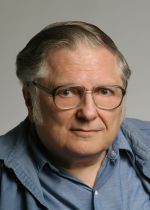 Prof. Kahan
www.cs.berkeley.edu/~wkahan/
…/ieee754status/754story.html
[Speaker Notes: 1:30 in]
FP Addition
More difficult than with integers
Can’t just add significands
How do we do it?
De-normalize to match exponents
Add significands to get resulting one
Keep the same exponent
Normalize (possibly changing exponent)
Note: If signs differ, just perform a subtract instead.
MIPS Floating Point Architecture (1/4)
MIPS has special instructions for floating point operations:
Single Precision:							add.s, sub.s, mul.s, div.s
Double Precision:						add.d, sub.d, mul.d, div.d
These instructions are far more complicated than their integer counterparts.  They require special hardware and usually they can take much longer to compute.
MIPS Floating Point Architecture (2/4)
Problems:
It’s inefficient to have different instructions take vastly differing amounts of time.
Generally, a particular piece of data will not change from FP to int, or vice versa, within a program.  So only one type of instruction will be used on it.
Some programs do no floating point calculations
It takes lots of hardware relative to integers to do Floating Point fast
MIPS Floating Point Architecture (3/4)
1990 Solution: Make a completely separate chip that handles only FP.
Coprocessor 1: FP chip
contains 32 32-bit registers: $f0, $f1, …
most registers specified in .s and .d instruction refer to this set
separate load and store: lwc1 and swc1(“load word coprocessor 1”, “store …”)
Double Precision: by convention, even/odd pair contain one DP FP number: $f0/$f1, $f2/$f3, … , $f30/$f31
MIPS Floating Point Architecture (4/4)
1990 Computer actually contains multiple separate chips:
Processor: handles all the normal stuff
Coprocessor 1: handles FP and only FP; 
more coprocessors?… Yes, later
Today, cheap chips may leave out FP HW
Instructions to move data between main processor and coprocessors:
mfc0, mtc0, mfc1, mtc1, etc.
Appendix pages A-70 to A-74 contain many, many more FP operations.
0
0111 1101
0101 0101 0101 0101 0101 010
Example: Representing 1/3 in MIPS
1/3 
= 0.33333…10
= 0.25 + 0.0625 + 0.015625 + 0.00390625 + … 
= 1/4 + 1/16 + 1/64 + 1/256 +  …
= 2-2 + 2-4 + 2-6 + 2-8 + …
= 0.0101010101… 2 * 20
= 1.0101010101… 2 * 2-2
Sign: 0
Exponent = -2 + 127 = 125 = 01111101
Significand = 0101010101…
Casting floats to ints and vice versa
(int) floating_point_expression
Coerces and converts it to the nearest integer (C uses truncation)
i = (int) (3.14159 * f);

(float) integer_expression
converts integer to nearest floating point
f = f + (float) i;
int   float   int
if (i == (int)((float) i)) {
 printf(“true”);
}
Will not always print “true”
Most large values of integers don’t have exact floating point representations!
What about double?
float   int   float
if (f == (float)((int) f)) {
 printf(“true”);
}
Will not always print “true”
Small floating point numbers (<1) don’t have integer representations
For other numbers, rounding errors
Floating Point Fallacy
FP add associative: FALSE!
x = – 1.5 x 1038, y = 1.5 x 1038, and z = 1.0
x + (y + z)	= –1.5x1038 + (1.5x1038 + 1.0)			= –1.5x1038 + (1.5x1038) = 0.0
(x + y) + z	= (–1.5x1038 + 1.5x1038) + 1.0			= (0.0) + 1.0 = 1.0
Therefore, Floating Point add is not associative!
Why? FP result approximates real result!
This example: 1.5 x 1038 is so much larger than 1.0 that 1.5 x 1038 + 1.0 in floating point representation is still 1.5 x 1038